Brasil República (1889 – )
Autor: Prof. Jabis Ronaldo
Período Coberto: Era Vargas (1930 – 1945)
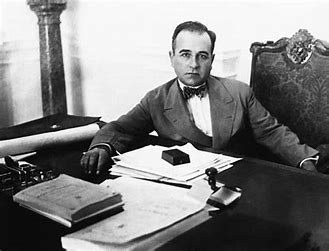 Período Provisório (1930 – 1934)
Ações Principais:
- Emissão de decretos-lei.
- Nomeação de interventores.
- Atrelamento de sindicatos ao governo.
- Criação do Ministério do Trabalho, Indústria e Comércio, chefiado por Lindolfo Collor.
- Implementação de leis trabalhistas: jornada de 8 horas, salário mínimo, aposentadoria, férias, estabilidade.
- Revolução Constitucionalista (1932), com a insatisfação da oligarquia paulista e da classe média urbana.

Resultado: Vitória militar de Vargas e convocação de eleições para a Assembleia Nacional Constituinte em 1933.
Período Constitucional (1934 – 1937)
Constituição de 1934:
- Voto secreto, obrigatório e direto.
- Inclusão do voto feminino, excluindo analfabetos.
- Criação da Justiça Eleitoral.
- Corporativismo.
- Confirmação das leis trabalhistas.
- Mandato presidencial de 4 anos, com Getúlio Vargas eleito indiretamente.
- Intervenção do Estado na exploração de minérios.

Correntes Políticas Antagônicas:
- Ação Integralista Brasileira (AIB): Fascista, liderada por Plínio Salgado, com apoio de setores da Igreja, classe média alta, empresários e imigrantes ítalo-germânicos.
- Aliança Nacional Libertadora (ANL): Esquerda, liderada por Luís Carlos Prestes, defendendo reformas agrárias, liberdades individuais e nacionalização de empresas estrangeiras. Foi colocada na ilegalidade por Getúlio Vargas em 1935.

Intentona Comunista (1935): Tentativa fracassada de golpe pela ANL.
Estado Novo (1937 – 1945)
Características:
- Nova constituição (Polaca), inspirada no fascismo.
- Estado de Emergência permanente, com plenos poderes ao presidente.
- Fechamento do Congresso e emissão de decretos-lei.
- Proibição de greves e censura permanente (DIP).
- Prisão de opositores e simpatia ao fascismo.
- Ação pragmática na política internacional e projeto de industrialização.

Guerra e Economia:
- Brasil declara guerra ao Eixo em 1942 após afundamento de navios brasileiros.
- Criação da CLT (1943).
- Participação da FEB na Itália em 1944.

Movimentos e Queda de Vargas:
- Pressão interna por democracia, culminando nas eleições de 1945.
- Criação de partidos políticos (PTB e PSD) e aproximação com comunistas.
- Vargas é deposto pelo exército e substituído por José Linhares até novas eleições.
Características Gerais do Governo Vargas
Populismo:
- Autoritarismo, estatismo, corporativismo, e culto ao líder.
- Concessões à camada mais pobre para obter apoio.
- Nacionalismo econômico e criação de empresas estatais.
- Intervenção do Estado na economia, inspirado no 'New Deal'.
- Controle dos trabalhadores com criação de leis e atrelamento dos sindicatos.
- Uso intenso de propaganda governamental e censura (DIP).
- Descaso com trabalhadores rurais.
- Incentivo ao mercado interno e recuperação do preço do café.
- Incentivos à indústria nacional, especialmente durante a II Guerra Mundial, com a criação da CSN e nacionalização de refinarias de petróleo.